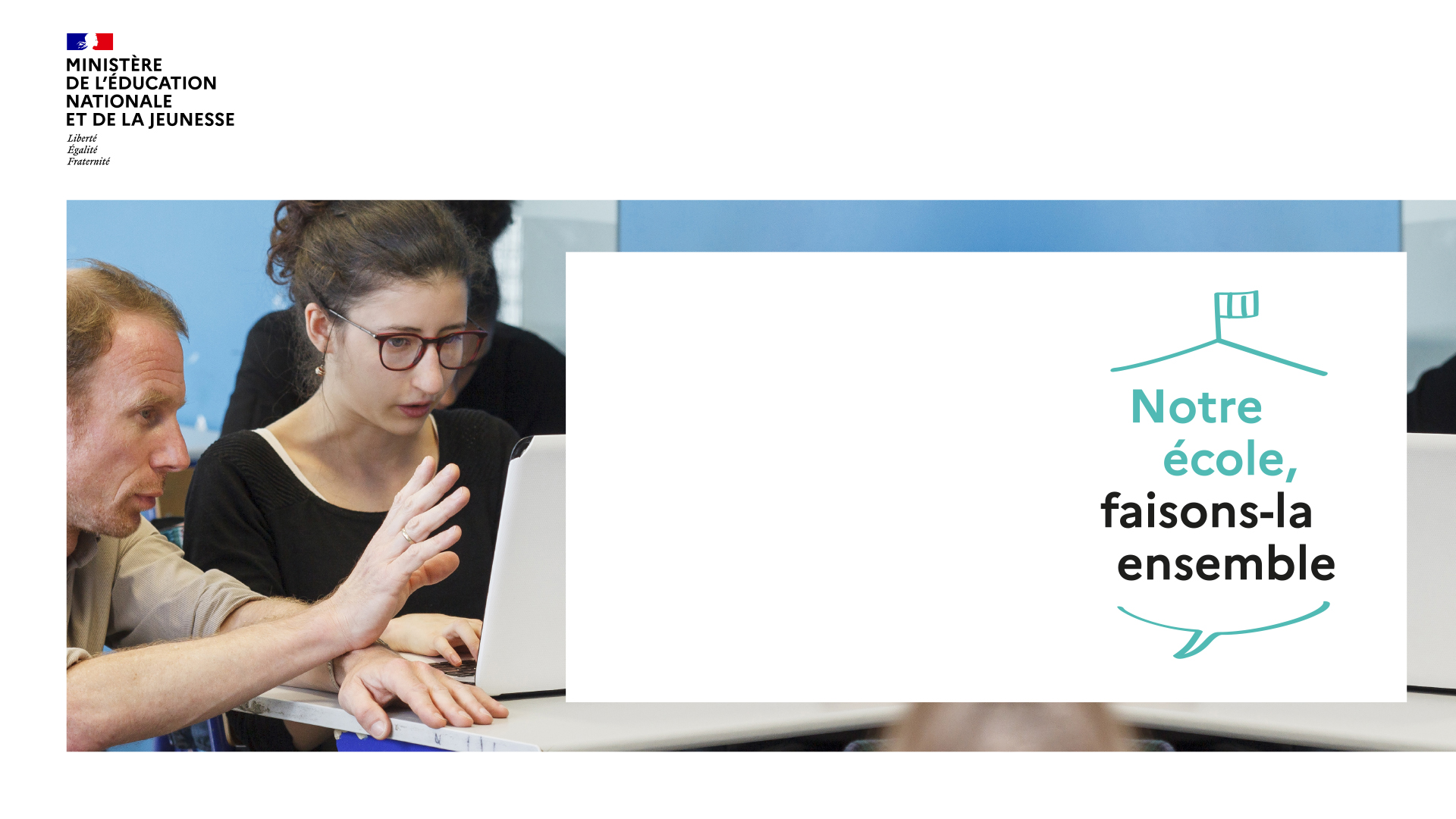 Lorem ipsum dolor sit amet, consectetuer adipiscing elit
Intitulé de la direction ou de l’organisme rattaché
XX/XX/XXXX
1
TITRE DE LA PRÉSENTATION
Lorem ipsum dolor sit amet consectetur
Notre école, faisons-la ensemble
2
XX/XX/XXXX
Sommaire
Titre de partie
Sous-titre de partie
Sous-titre de partie
Sous-titre de partie
Sous-titre de partie
Sous-titre de partie
Titre de partie
Sous-titre de partie
Sous-titre de partie
Titre de partie
Sous-titre de partie
Sous-titre de partie
Sous-titre de partie
Titre de partie
Sous-titre de partie
Sous-titre de partie
Sous-titre de partie
Notre école, faisons-la ensemble
3
XX/XX/XXXX
Titre de partie
Notre école, faisons-la ensemble
4
XX/XX/XXXX
Titre de partie
Sous-titre de partie
Titre de la page sur 1 ligne ou 2
Lorem ipsum dolor sit amet, consectetuer adipiscing elit, sed diam nonummy nibh euismod tincidunt ut laoreet dolore magna aliquam erat volutpat. Ut wisi enim ad minim veniam, quis nostrud exerci tation ullamcorper suscipit lobortis nisl ut aliquip ex ea commodo consequat. Duis autem vel eum iriure dolor in hendrerit in vulputate velit esse molestie consequat, vel illum dolore eu feugiat nulla facilisis at vero eros et accumsan et iusto odio dignissim qui blandit praesent luptatum zzril delenit
Lorem ipsum dolor sit amet, consectetuer adipiscing elit, sed diam nonummy nibh euismod tincidunt ut laoreet dolore magna aliquam erat volutpat. Ut wisi enim ad minim veniam, quis nostrud exerci tation ullamcorper suscipit lobortis nisl ut aliquip ex ea commodo consequat. Duis autem vel eum iriure dolor in hendrerit in vulputate velit esse molestie consequat, vel illum dolore eu feugiat nulla facilisis at vero eros et accumsan et iusto odio dignissim qui blandit praesent luptatum zzril delenit
Lorem ipsum dolor sit amet, consectetuer adipiscing elit, sed diam nonummy nibh euismod tincidunt ut laoreet dolore magna aliquam erat volutpat. Ut wisi enim ad minim veniam, quis nostrud exerci tation ullamcorper suscipit lobortis nisl ut aliquip ex ea commodo consequat. Duis autem vel eum iriure dolor in hendrerit in vulputate velit esse molestie consequat, vel illum dolore eu feugiat nulla facilisis at vero eros et accumsan et iusto odio dignissim qui blandit praesent luptatum zzril delenit
Notre école, faisons-la ensemble
5
XX/XX/XXXX
Titre de partie
Sous-titre de partie
Titre de la page sur 1 ligne ou 2
Lorem ipsum dolor sit amet, consectetuer adipiscing elit, sed diamnonummy nibh euismod tincidunt ut laoreet dolore magna aliquam erat volutpat.
Lorem ipsum dolor sit amet
Lorem ipsum dolor sit amet
Lorem ipsum dolor sit amet
Lorem ipsum dolor sit amet
Notre école, faisons-la ensemble
6
XX/XX/XXXX
Méthodologie
Réduire / Augmenter le niveau de liste
Pour augmenter le niveau de liste :
(Ex. : pour passer du texte de niveau 1 au texte de niveau 2 sur la page suivante)
Sélectionner le texte de niveau 1 sur la page de texte
Menu Accueil / Augmenter le niveau de liste (2)
Cette opération permet de passer au niveau de texte suivant

Pour réduire le niveau de liste :
(Ex. : pour passer du texte niveau 2 au texte niveau 1 sur la page suivante)
Sélectionner le texte niveau 2 sur la page de texte
Menu Accueil / Réduire le niveau de liste (1)
Cette opération permet de passer au niveau de texte précédent
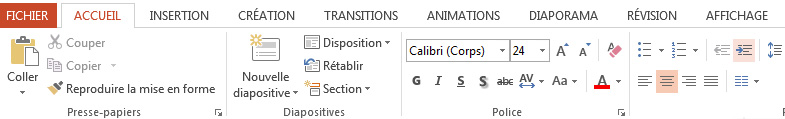 1 & 2
Notre école, faisons-la ensemble
7
XX/XX/XXXX
Titre de partie
Sous-titre de partie
Titre
Texte de niveau 1
Texte de niveau 2
Texte de niveau 3
Texte de niveau 4
Texte de niveau 5
Notre école, faisons-la ensemble
8
XX/XX/XXXX
Méthodologie
Copier / coller les textes
À partir d’une ancienne présentation
Sélectionner et copier les textes de votre ancienne présentation
Sélectionner la zone texte de la nouvelle présentation
Cliquer sur « Accueil / Coller (sélectionner la petite flèche sous l’icône Coller) / Collage spécial »
Cocher « Coller », « Texte sans mise en forme »  et « OK »
Il faut ensuite appliquer les niveaux de texte à l’aide des outils « Réduire / Augmenter le niveau de liste »
Notre école, faisons-la ensemble
9
XX/XX/XXXX